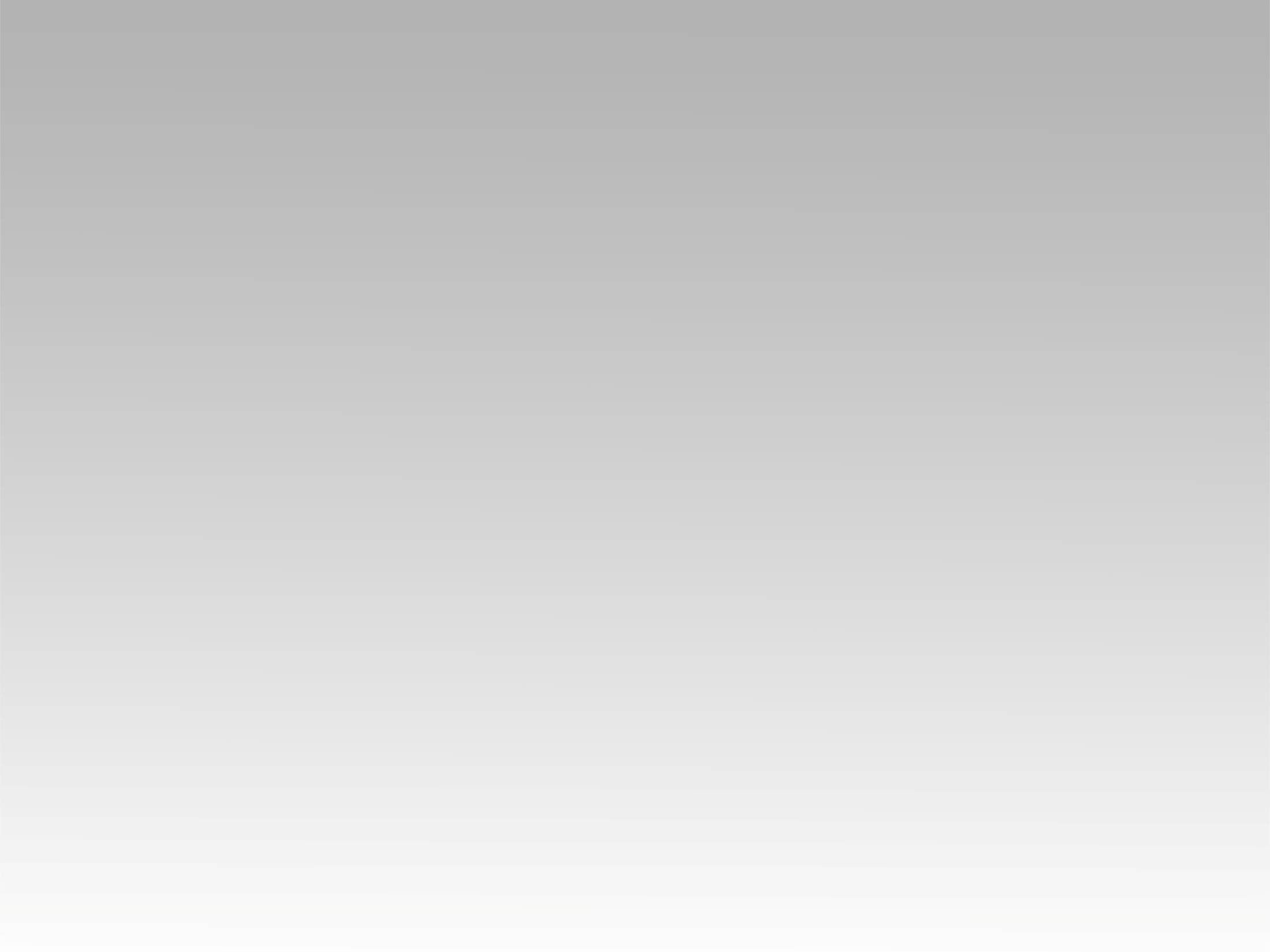 تـرنيــمة
لِلعَذرا جا جبرائيل
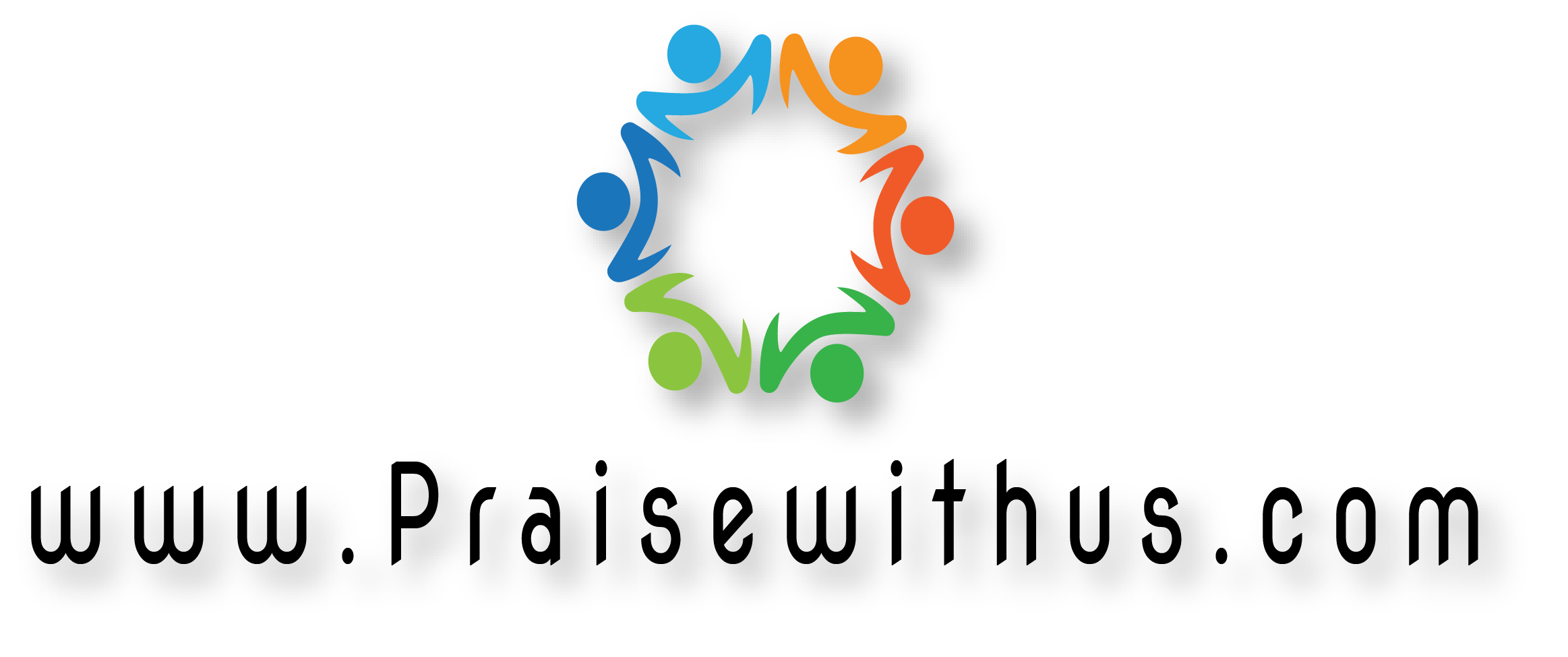 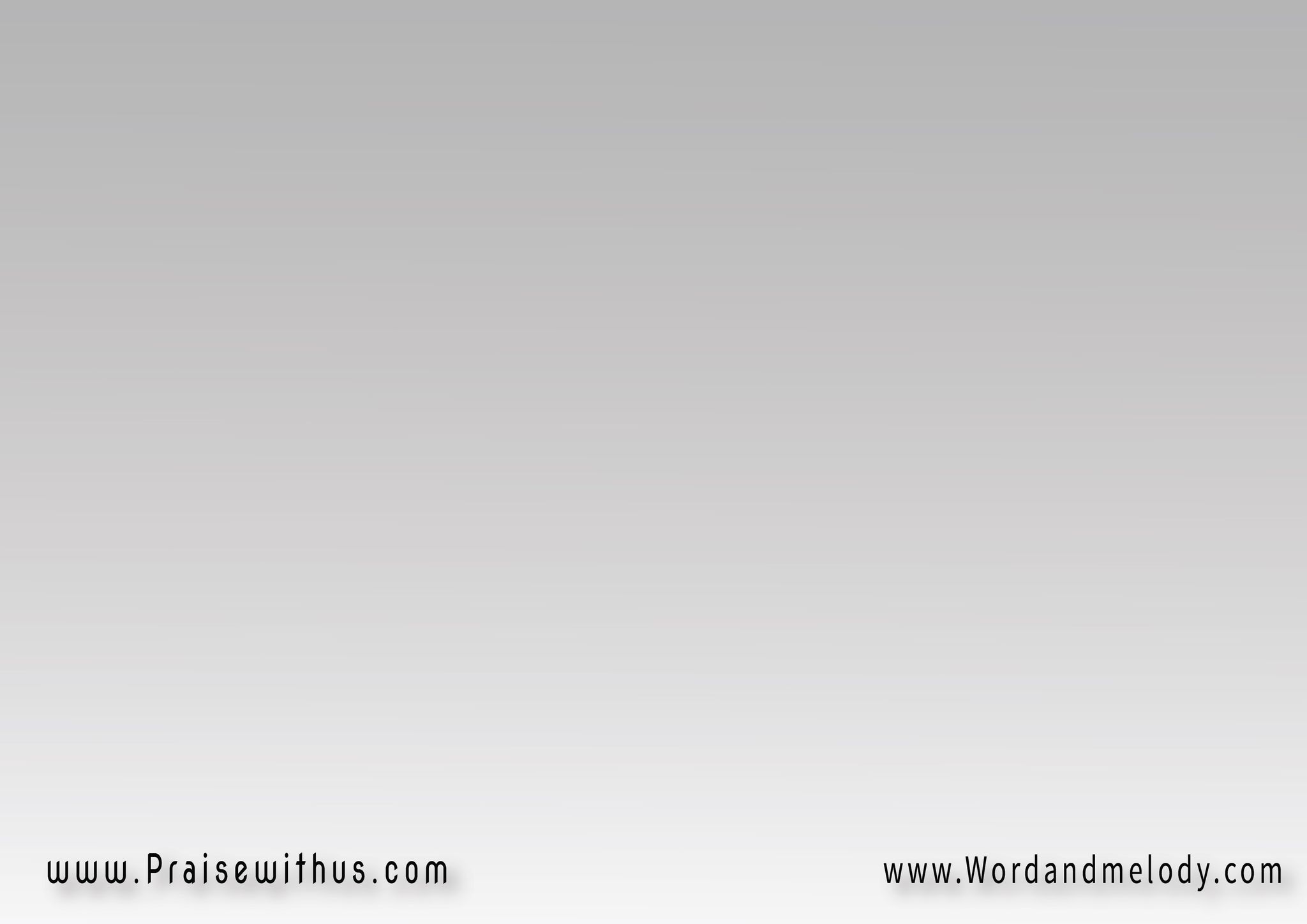 1-
 لِلعَذرا جا جبرائيل   لِمَدِينَـــة في الجَليلْقال لهــــا الرَّبُّ مَعْكِ   يامَرْيَم سَلام جَزيلْ
lelaathra ja jebraael  lemadina fil jaleelal laha arrabo maakiyamariam salam jazeel

Gabriel, the angel came to the virgin in a
 city in Galilee and said "God is with you, Mary and great peace unto you".
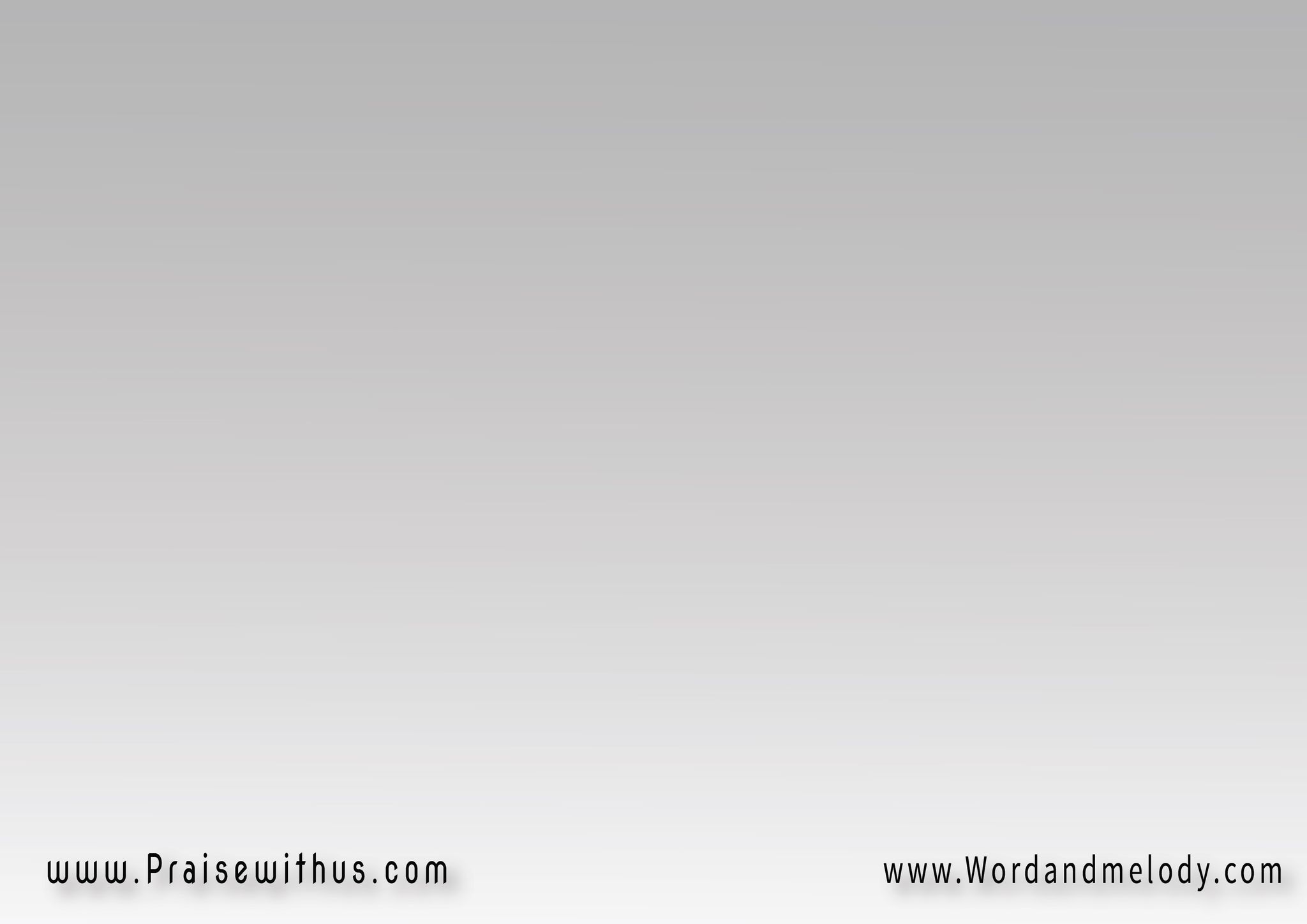 2- 
في المِذوَد وِلدِت يَسُوع في العَالَم مالوش مَكانْوالتِّبن فِرَاشُه الحَقير  مَعَ إنُّه صَاحِب التِّيجان
fil methwad weldet yasoufil aalam malosh makan wettebni frasho elhaqeermaa enno Saheb elttijan
She delivered Jesus in a manger as He had no 
place in the world. He slept on straw though He
 has crowns.
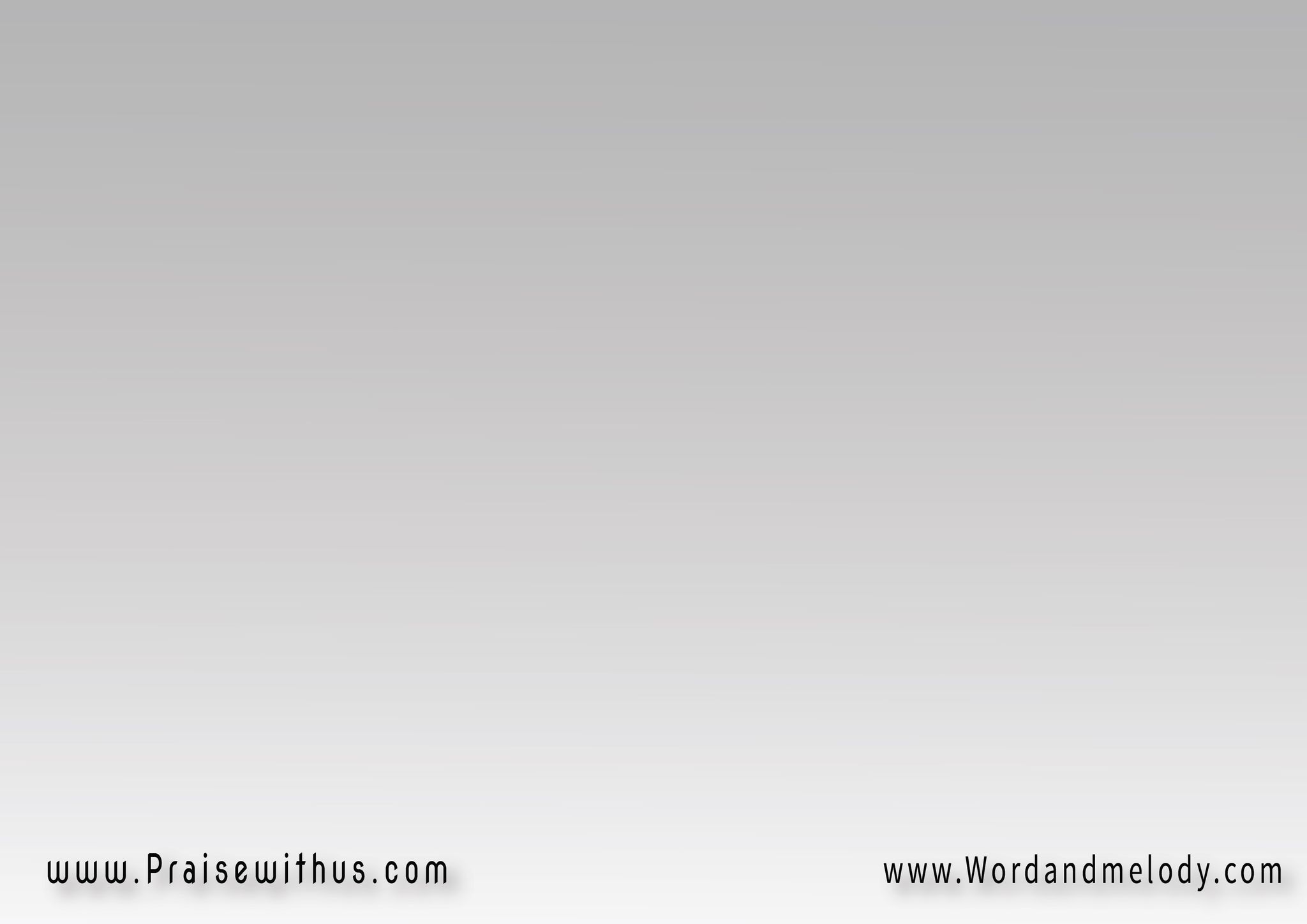 3-
 والمَلاك قال لِلرُّعَاة   بالفرَح أُبَشِّرُكمالمَسِيحُ الرَّبُّ جاء   اِفرَحُوا بمُخَلِصِكُم
welmalak al lelrroaah 
belfarah obashsherokomelmaseeh errabo jaa   
efraho be mokhaleSekom
The angel told the shepherds that he is bringing  joyful news as Christ the savior is born.
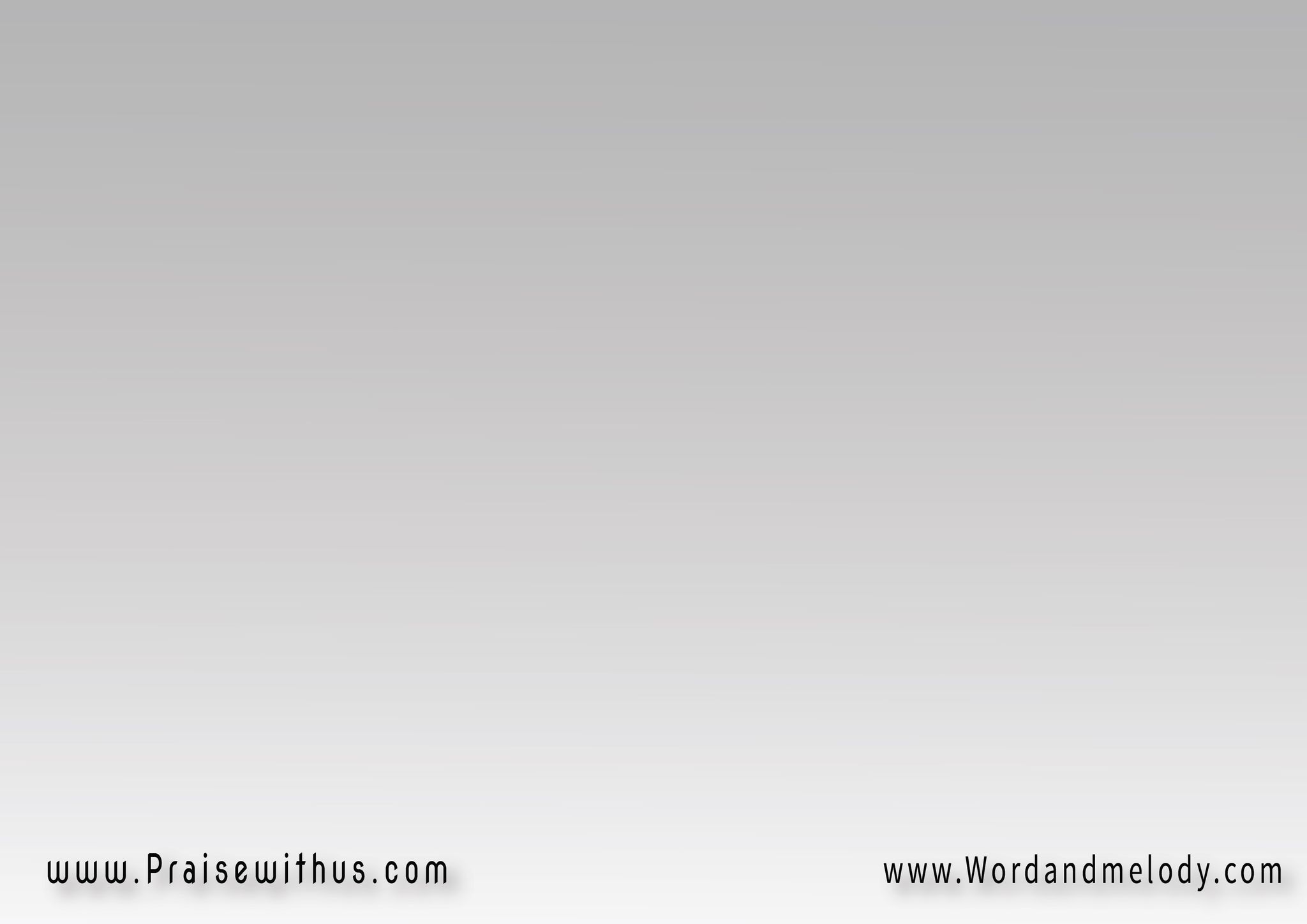 4-
 والمَلايكة سَبَّـــحُوا  لِلعَلي باِلاحْتِرامْقالوا بالنَّاس السُّرور وعَلى الأرضِ السَّلامْ
welmalayka sabbaho   lelaali belehteramalo belnnas elssoror   weaala alarDi elssalam


Angels praised the Almighty and said 
"Joy to the world and Peace on earth".
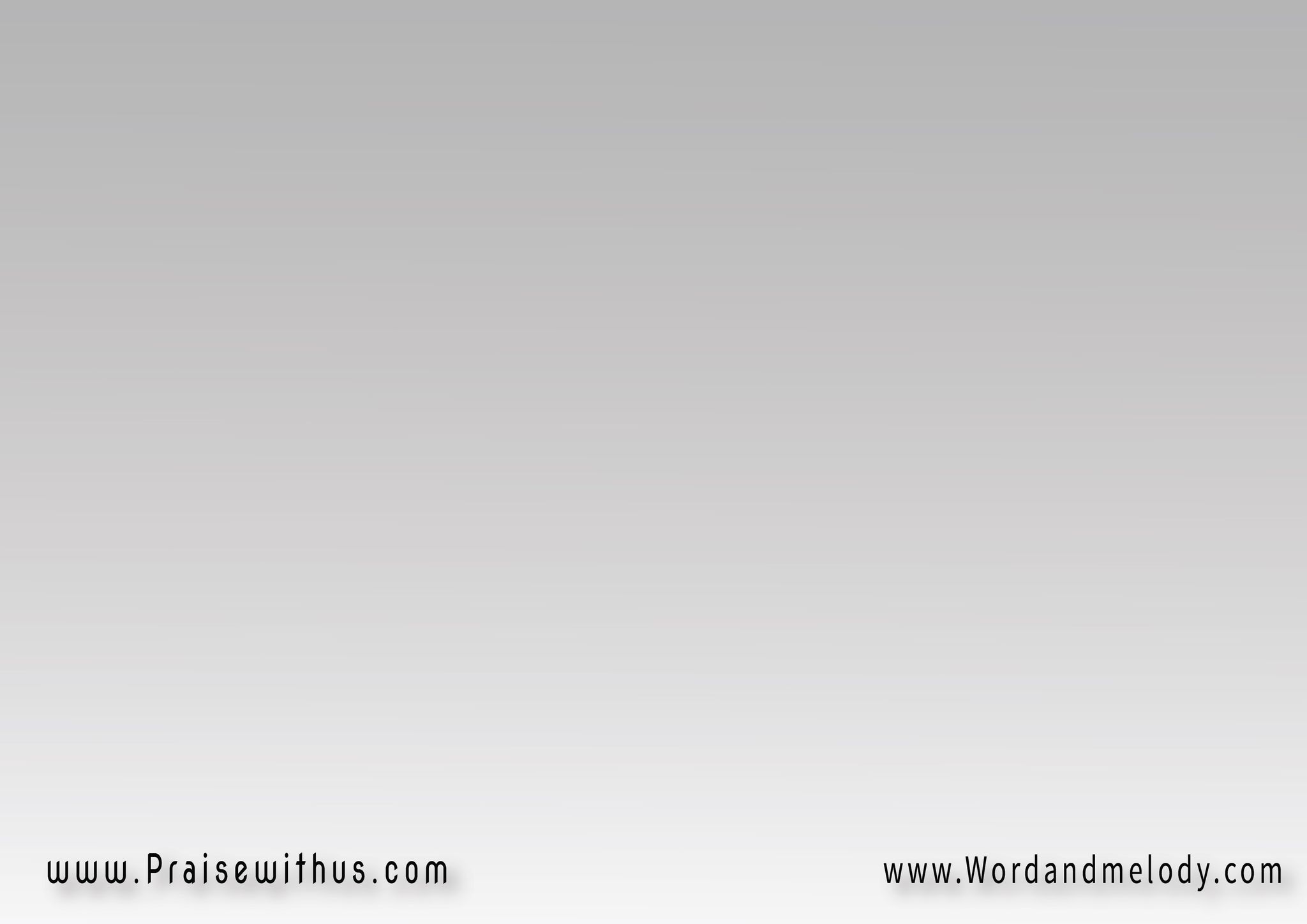 5-
فَتَعَالُوا ياخُطاة   وَانظُروا الحُبَّ الشِّدِيدْيَسُوع زِينة السَّما  يتوِلِد زَيِّ العَبيـــدْ
fataalo ya khotah wanzoro elhobba elshadeedyasou zenet elssama yetweled zayil aabeed


Come ye sinners and see His great love; Jesus, the best in heaven, is born like a slave.
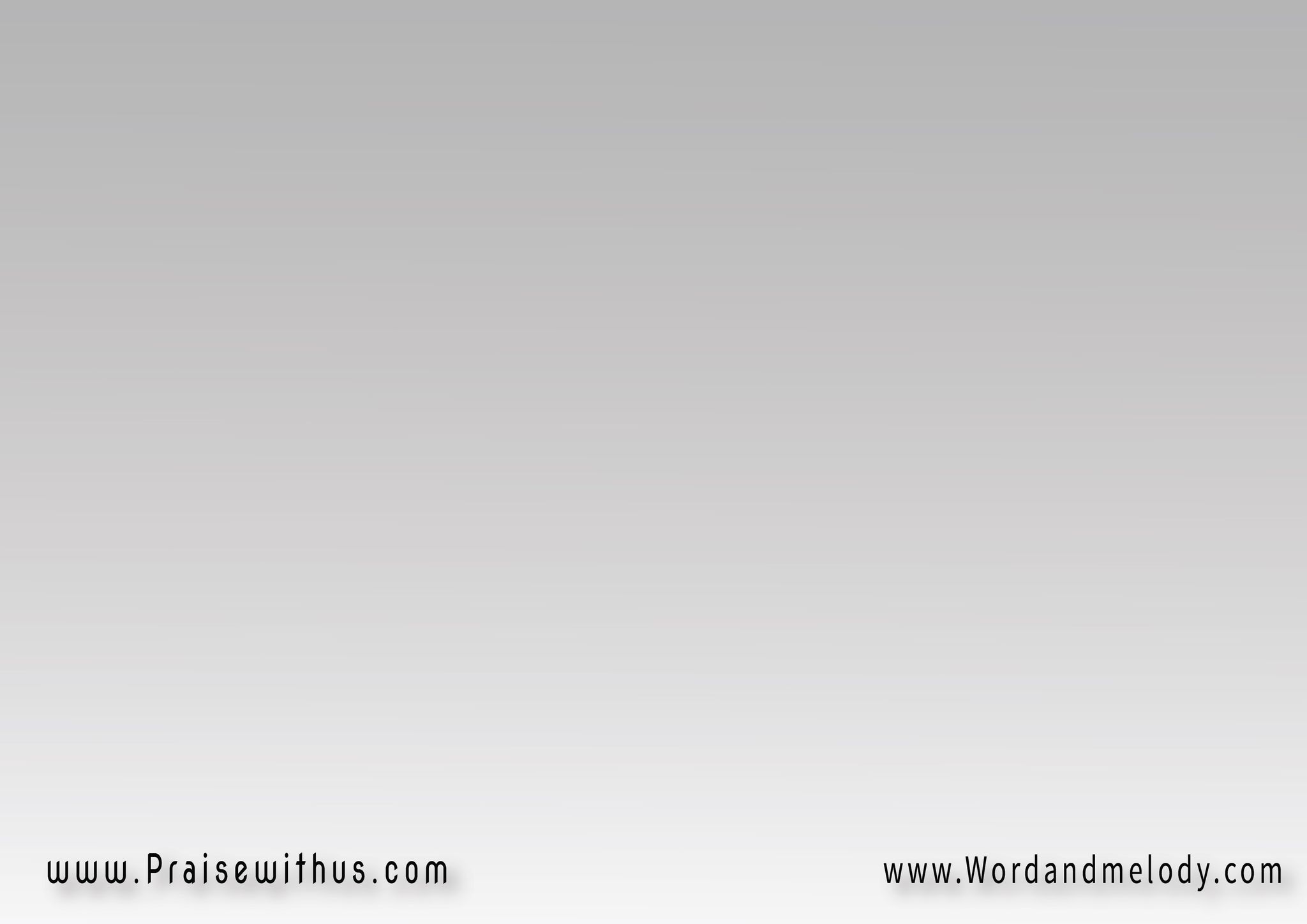 6- 
وِبفَقرُه لِينا الغِنَى وِبمُوته لينا الحَياةوِبصْعُوده لِلسَّما  صار لِنا نِجْلِس مَعَاهْ
webfaaro lena elghena  webmoto lena alhayahwebeSaodo lelssama  Sar lena  nejles maah

We get rich by His poverty and alive by His death and as He ascended to heaven He gave us to sit with Him.
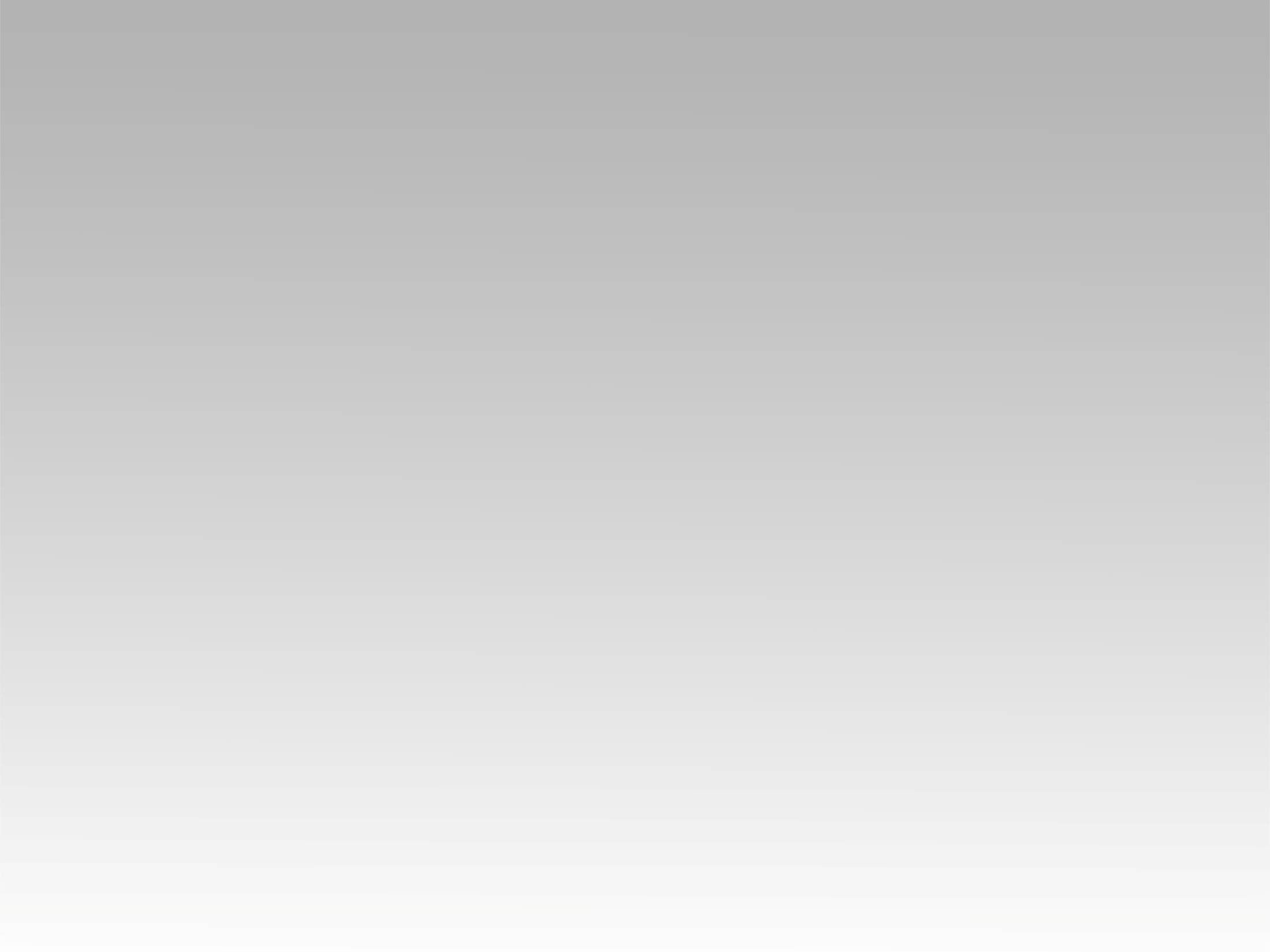 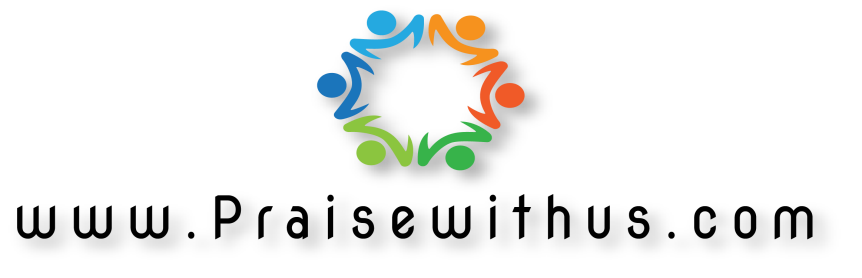